¯^vMZg
wk¶K cwiwPwZ
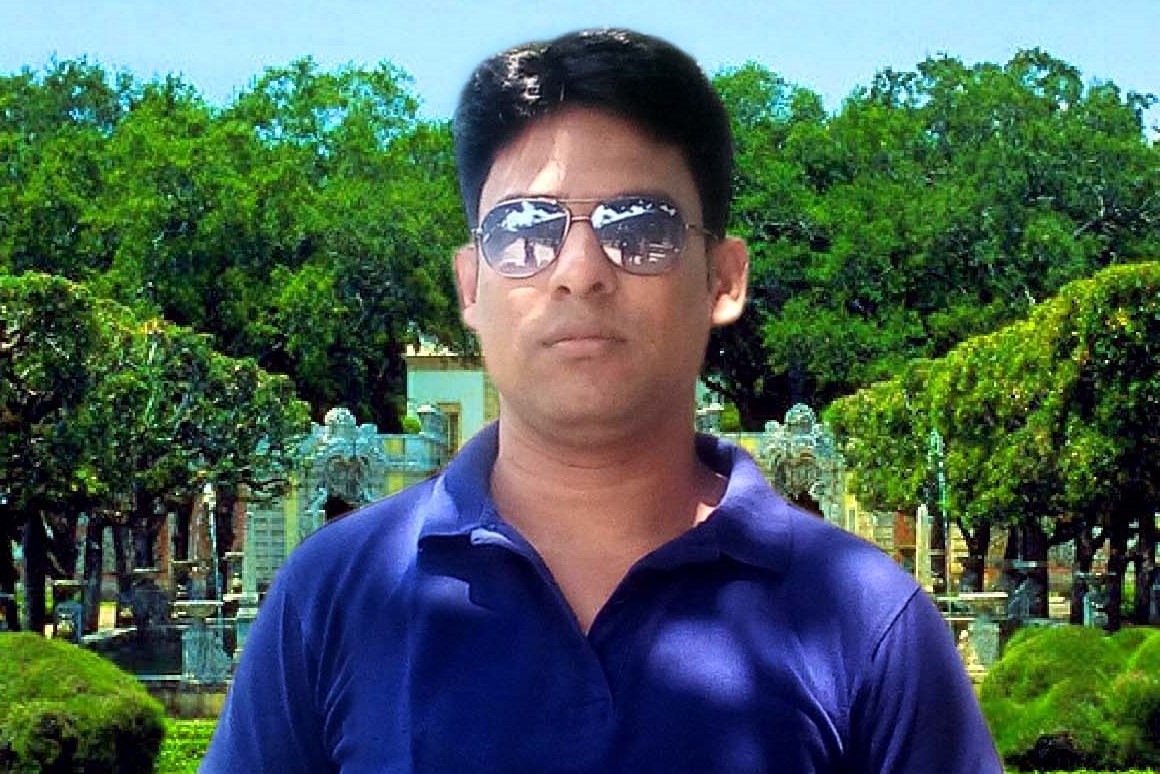 bvg t †mwjg BD Avn‡g`
we Gm wm (Abvm© )
Gg Gm wm (Dw™¢`) cÖ_g †kªYx
AvB wm wU cÖ_g †kªYx
cvV cwiwPwZ
 
†kªYx t beg I `kg
Aa¨vq t beg
বিষয়ঃ এসিড – ক্ষার সমতা
বিশেষ পাঠঃ এসিড ও ক্ষার
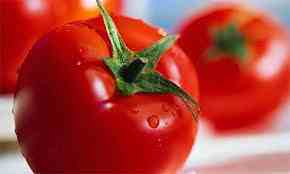 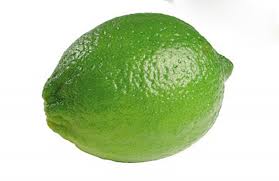 টমেটো
লেবু
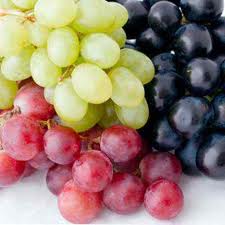 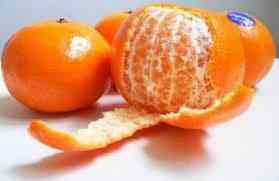 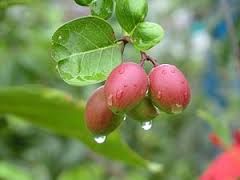 আঙ্গুর ফল
কমলা লেবু
করমচা
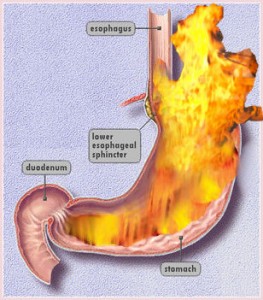 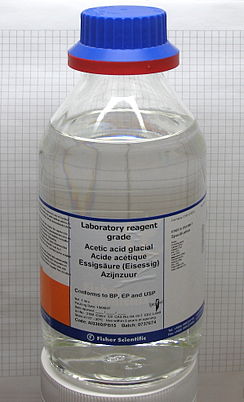 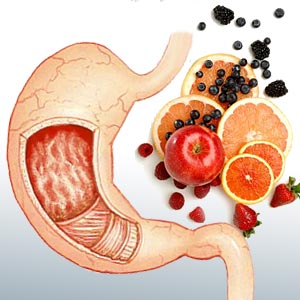 2
ভিডিও ক্লিপটি লক্ষ্য কর।
সংজ্ঞা
যে যৌগের অণুতে প্রতিস্থাপনীয় হাইড্রোজেন আছে এই প্রতিস্থাপনীয় হাইড্রোজেন ধাতু বা ধাতুর ন্যায় ক্রিয়াশীল যৌগমূলক দ্বারা আংশিক বা সম্পূর্ণরূপে প্রতিস্থাপিত হয়ে লবণ ও পানি উৎপন্ন করে তাকে অম্ল বা এসিড বলে।
2
আণবিক গঠন
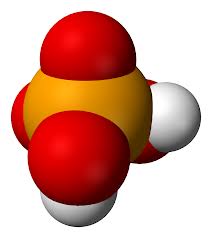 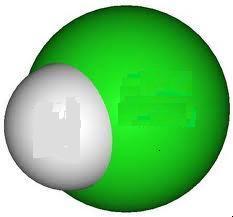 H
Cl
H
S
O
সালফিউরিক এসিড
হাইড্রোক্লোরিক এসিড
2
`ye©j GwmW
১। এসিটিক এসিড  -   CH3COOH

২। কার্বনিক এসিড   -  H2CO3

৩। সাইট্রিক এসিড

৪। অক্সালিক এসিড   COOH - COOH
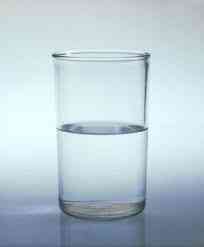 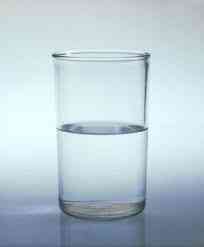 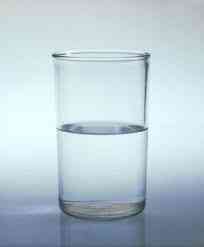 HCL
HNO3
H2SO44
এদের মধ্যে এক বা একাধিক  হাইড্রোজেন পরমানু আছে,
এবং যারা পানিতে হাইড্রোজেন আয়ন উৎপন্ন করে।
এসিডের ধর্ম
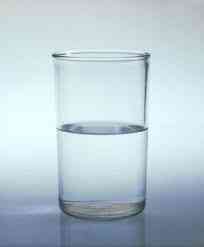 লিটমাস পেপার
এসিড
ক্ষারের ধর্ম
ধাতুর হাইড্রোক্সাইড
লাল লিটমাসকে নীল করে
পানিতে অতিমাত্রায় দ্রবণীয়
ক্ষারকের উদাহরণ
সোডিয়াম হাইড্রোক্সাইড         NaOH
পটাশিয়াম হাইড্রোক্সাইড         KOH
ক্যালসিয়াম অক্সাইড	           CaO
ক্যালসিয়াম হাইড্রোক্সাইড       Ca(OH)2
এ্যালুমিনিয়াম অক্সাইড           Al2O3
2
ক্ষারের উদাহরণ
পটাশিয়াম হাইড্রোক্সাইড   KOH
সোডিয়াম হাইড্রোক্সাইড    NaOH
লিথিয়াম হাইড্রোক্সাইড     LiOH
অ্যামোনিয়াম হাইড্রোক্সাইড NH4OH
2
ক্ষারকের আণবিক গঠন
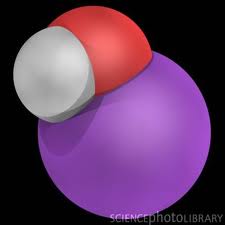 O
H
Na
এসিডের রাসায়নিক ধর্ম সমুহ
সক্রিয় ধাতুর সাথে বিক্রিয়া :
Mg(s)  + HCl(aq)                     MgCl2(aq)  +   H2(g)
Mg(s)  + HNO3(aq)                  Mg(NO3)2(aq)  +   H2(g)
Mg(s)  + H2SO4(aq)                MgSO4(aq)  +   H2(g)
ধাতব কার্বনেটের সাথে   বিক্রিয়া :
HCl(aq)  + Na2CO3(aq)                   2 NaCl(aq)  +   H2O(l)+ CO2(g)
ধাতব হাইড্রোজেন কার্বনেটের সাথে বিক্রিয়া :
HCl(aq)  + NaHCO3(aq)              2 NaCl(aq)  +   H2O(l)+ 2CO2(g)
H2SO4(aq) +NaHCO3(aq)            Na2SO4(aq)  + 2H2O(l)+ CO2(g)
ধাতব অক্সাইড ও হাইড্রক্সাইডের সাথে বিক্রিয়া;-
HCl(aq)  + Mg(OH)2(s)                MgCl2(aq)  +   H2O(l)
H2SO4(aq) +CuO(s)               CuSO4(aq)  + H2O(l)
HNO3(aq) +CuO(s)             CuNO3(aq)  + H2O(l)
জলীয় দ্রবনে এসিড সমুহ সম্পুর্ণরূপে আয়নিত হয় ও হাইড্রোজেন আয়ন উৎপন্ন হয়।
HCl(g) + পানি                HCl(aq)
H2SO4(g) + পানি                H2SO4(aq)
অ্যামোনিয়াম যৌগের সাথে ক্ষারের বিক্রিয়া :
2NH4Cl(aq) +Ca(OH)2(aq)               NH3(g)  + 2H2O(l)+ CaCl2(aq)
NH4Cl(aq) +NaOH(aq)               NH3(g)  + 2H2O(l)+ NaCl(aq)
এসিডের সাথে ক্ষারের বিক্রিয়া (প্রশমন বিক্রিয়া) :
H2SO4(aq) +CuO(s)               CuSO4(aq)  + H2O(l)
ক্ষারের রাসায়নিক ধর্মে পানির ভূমিকা :
এসিডের ব্যবহার
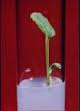 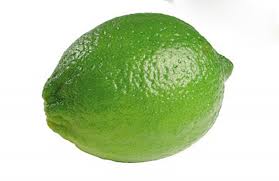 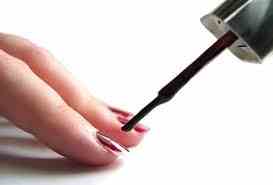 খাদ্যের পচন রোধে
প্রশাধণী সামগ্রীতে
রোগ প্রতিরোধে
এছাড়াও আরও অনেক কাজে এসিড ব্যবহৃত হয়
দলগত কাজঃ
এসিডের ৩টি ধর্ম লিখ।
দলগত কাজঃ
এক এক দলে ৫ জন মিলে, এসিডের ৩টি ধর্ম লিখ।
ধন্যবাদ